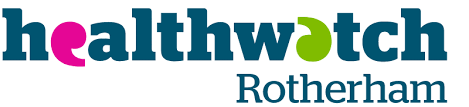 Let’s Talk… Care homes/Home care
1
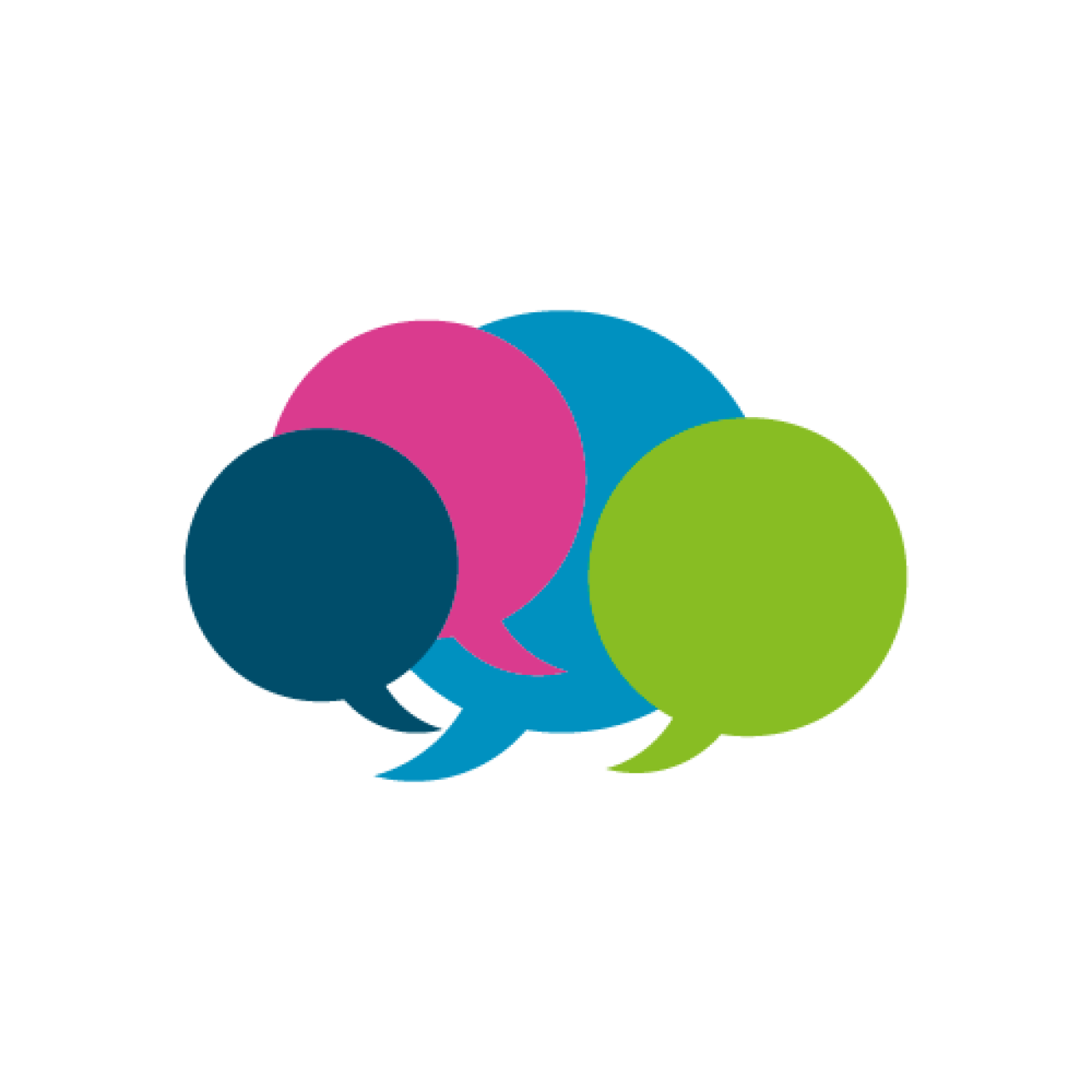 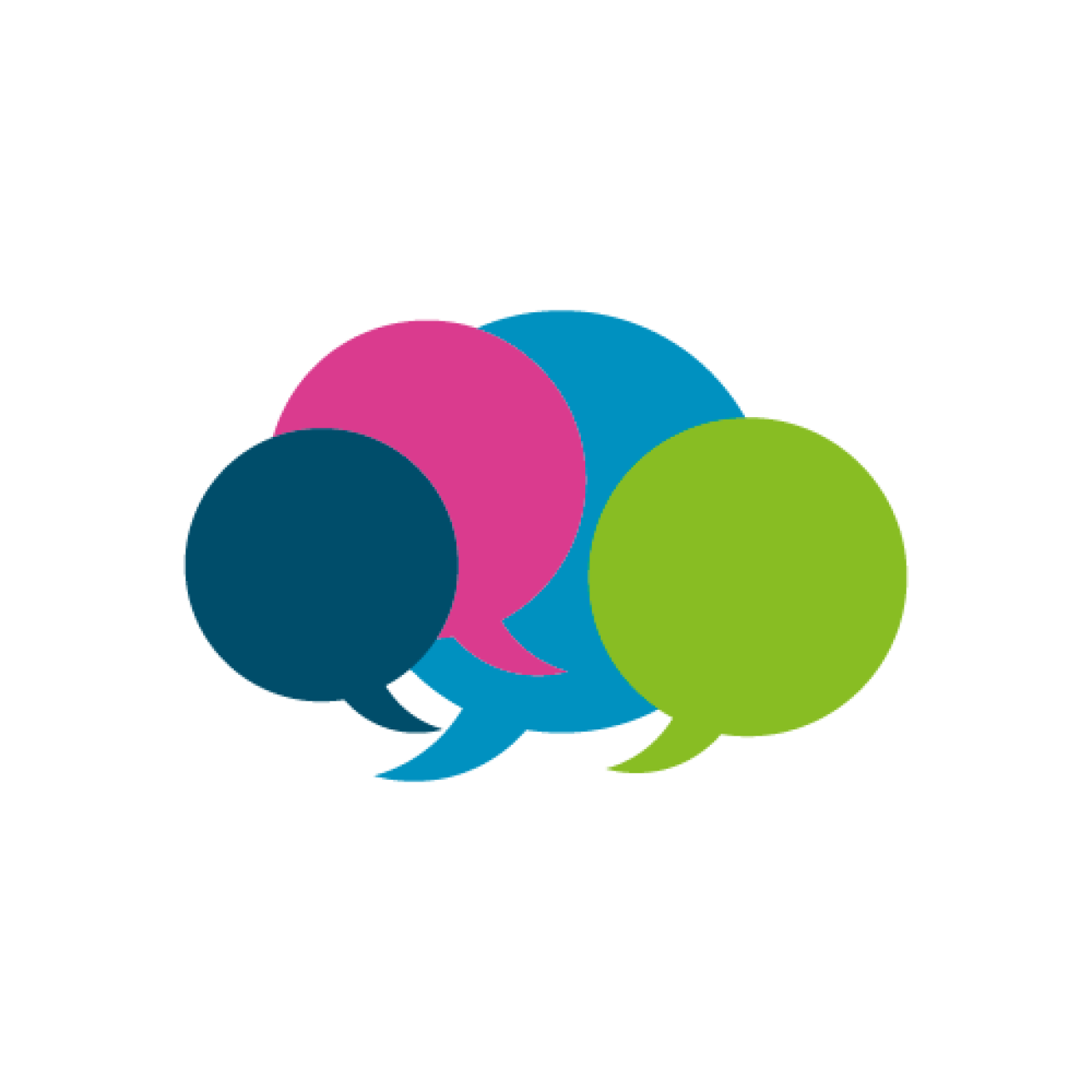 Ground Rules
If we lose you during the session or you have wifi connection issues, please rejoin the meeting, following the same link/meeting ID and password.
To limit background noise, please keep your microphone off unless speaking.
This is an information giving session, rather than a clinical advice session.
Any questions for our guest speakers should be asked at the end of their session, during the Q&A section.
Please use the chat or raise your hand to connect with our guest
                                        ……. And lastly ..…..
Please be respectful to each other and each others opinions. 

Thank you for attending and we hope you enjoy the session.
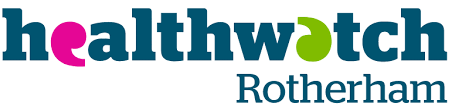 2
Nigel Bonser - Citizens Advice Rotherham 
 Benefits for those in care
Support available
How to contact the service 
Barbara - Rotherham Older Peoples Fourm
Direct Payments
Michelle Stevens - Kinetic Nursing Services
What is Kinetic Nursing
Key benefits of the role for staff and clients 
Challenges of the role
Hopes for the future
How to contact the service
Jayne Lowe - Rotherham Hospice
About Rotherham Hospice
Impatient Unit
Community Team
Day Hospice





Any other Business and August ‘Let’s Talk’ Event Details
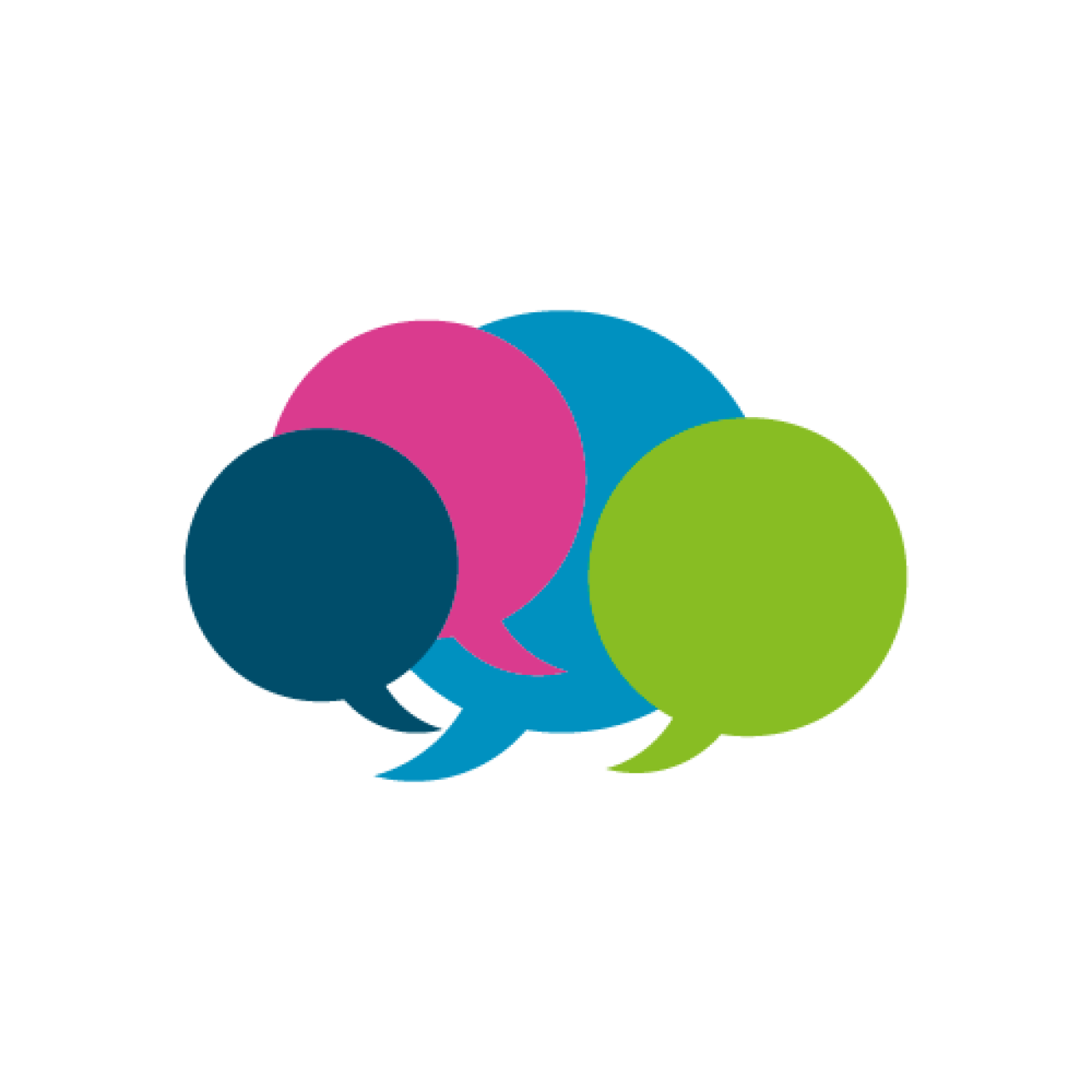 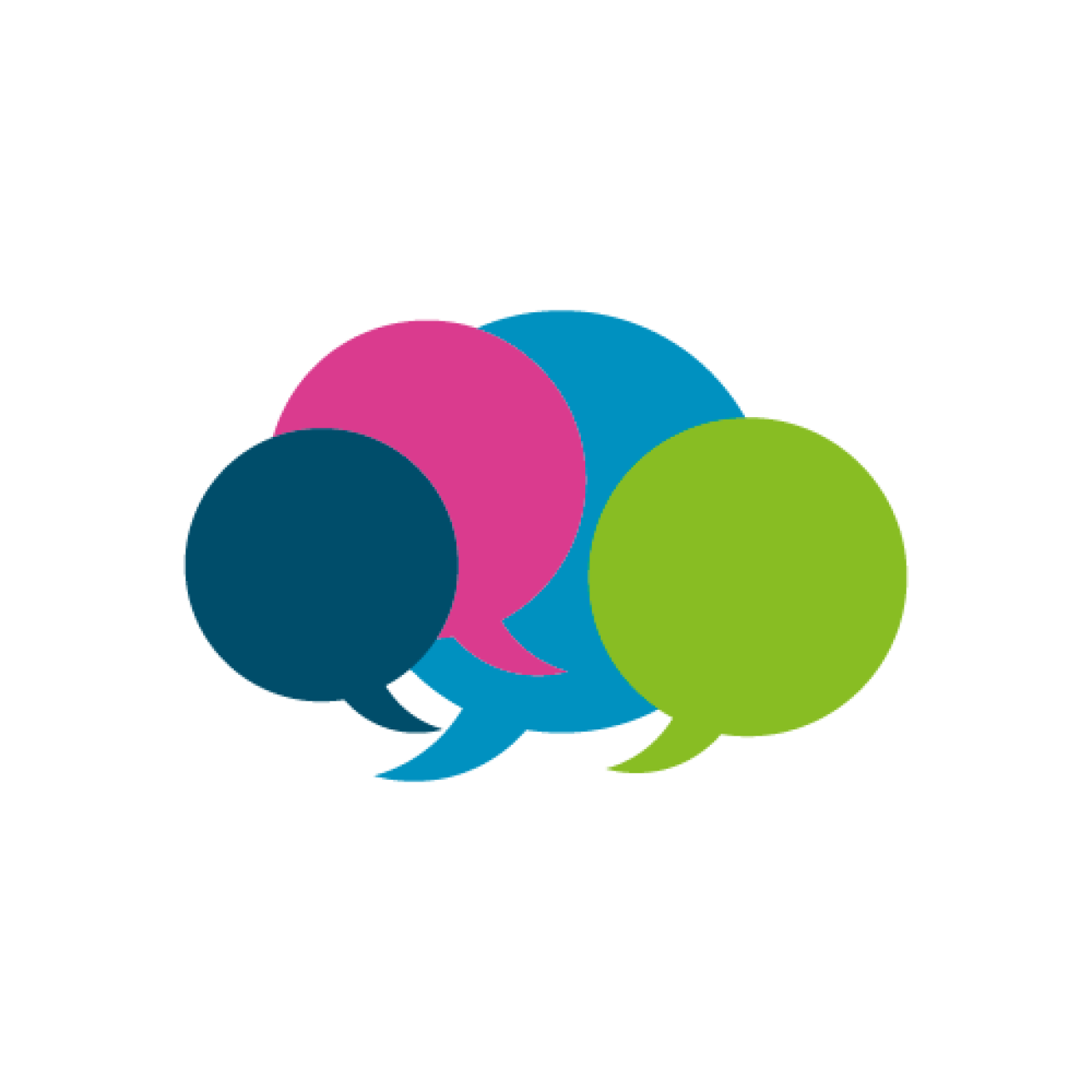 Today’s Programme
Let’s get to know each other...
What is your name and where are you from? (Add it to the chat box)
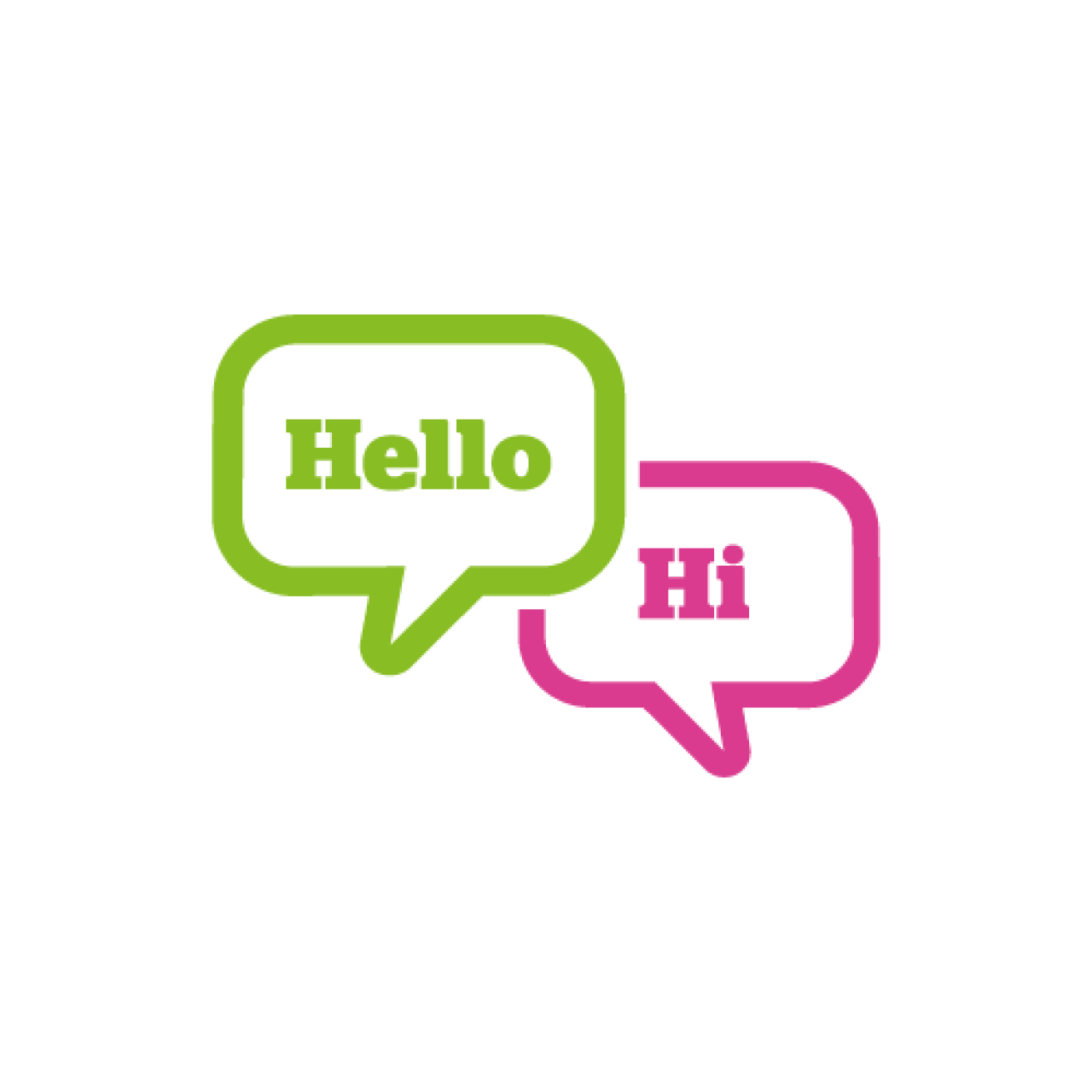 Hannah Dutton - The Purple Butterfly Service
About the new service
How it will support
How to contact if interested
Jules and Chris - Broadacres Care home
About Broadacres
The care it provides/what support clients receive
A typical day
How to contact the service
3
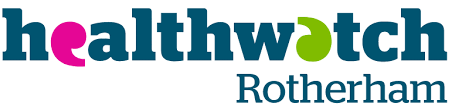 Nigel Bonser - Citizens Advice Rotherham
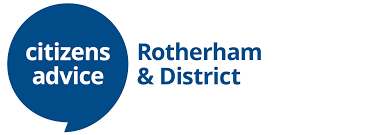 Q&A
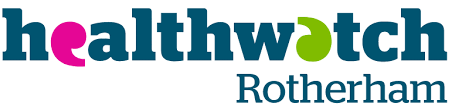 5
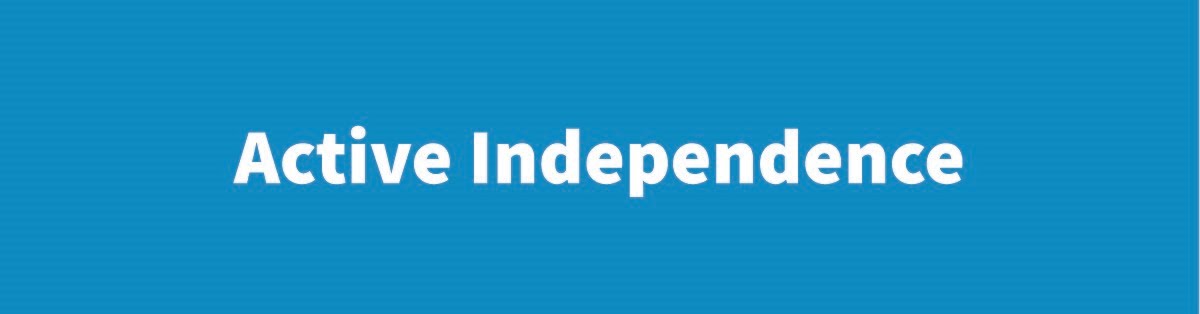 DIRECT PAYMENTS
Barbara Booton
Direct Payment
DEFINITION
Money paid to you (or an authorised person) by your council so that you can arrange your own care and support
BACKGROUND TO DIRECT PAYMENTS
2014
Care Act
2009 
DP regulations
2003
Duty to provide
1997
LA’s given power to make
Puts you in control of how you commission your own care and support.
ADVANTAGES
Gives you more choice, control and independence.
Support of your choice, at times and in ways to suit you.
Reduces administrative costs and can make your personal budget go further.
Lack of clear information including insufficient information about what payments can be used for
Problems in recruiting, employing, retaining and developing PAs
Perceived complexity of managing direct payments
Concerns around managing financial aspects
Confusion over the self-assessment process
Effort required organising support especially for smaller packages
Inadequately funded package, making option unattractive
Lack of targeted information, advice and support for traditionally excluded and marginalised groups
Insufficient outreach, particularly to under-represented groups
Mismatch between the hourly rates used for Direct payments, and the recruitment of suitable staff to meet people’s different needs
BARRIERS & CHALLENGES
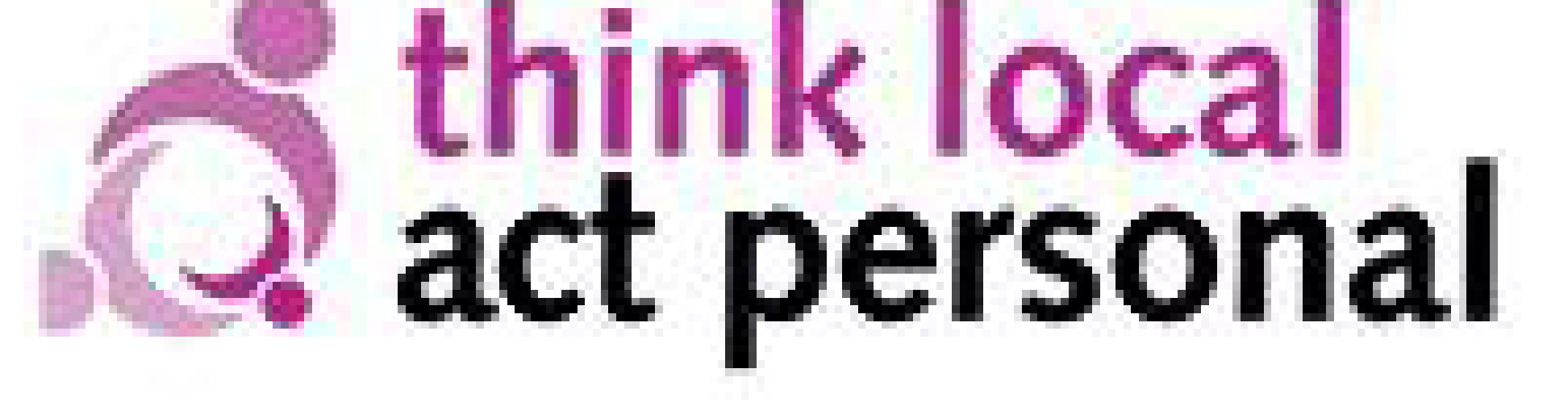 USEFUL RESOURCES
Active Independence
Online courses, knowledge base, PA Register
Www.activeindependence.org
Skills for Care
Learning and development hubs for individual employers and PAs
Www.skillsforcare.org.uk
TLAP
Research and information
Www.thinklocalactpersonal.org.uk
Gov Website
Employer responsibilities
www.gov.uk
Q&A
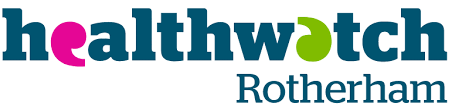 12
Michelle Stevens - Kinetic Nursing Services Rotherham
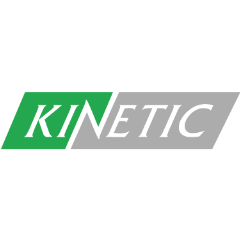 Q&A
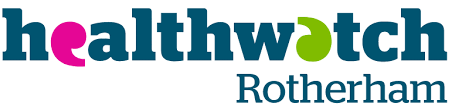 14
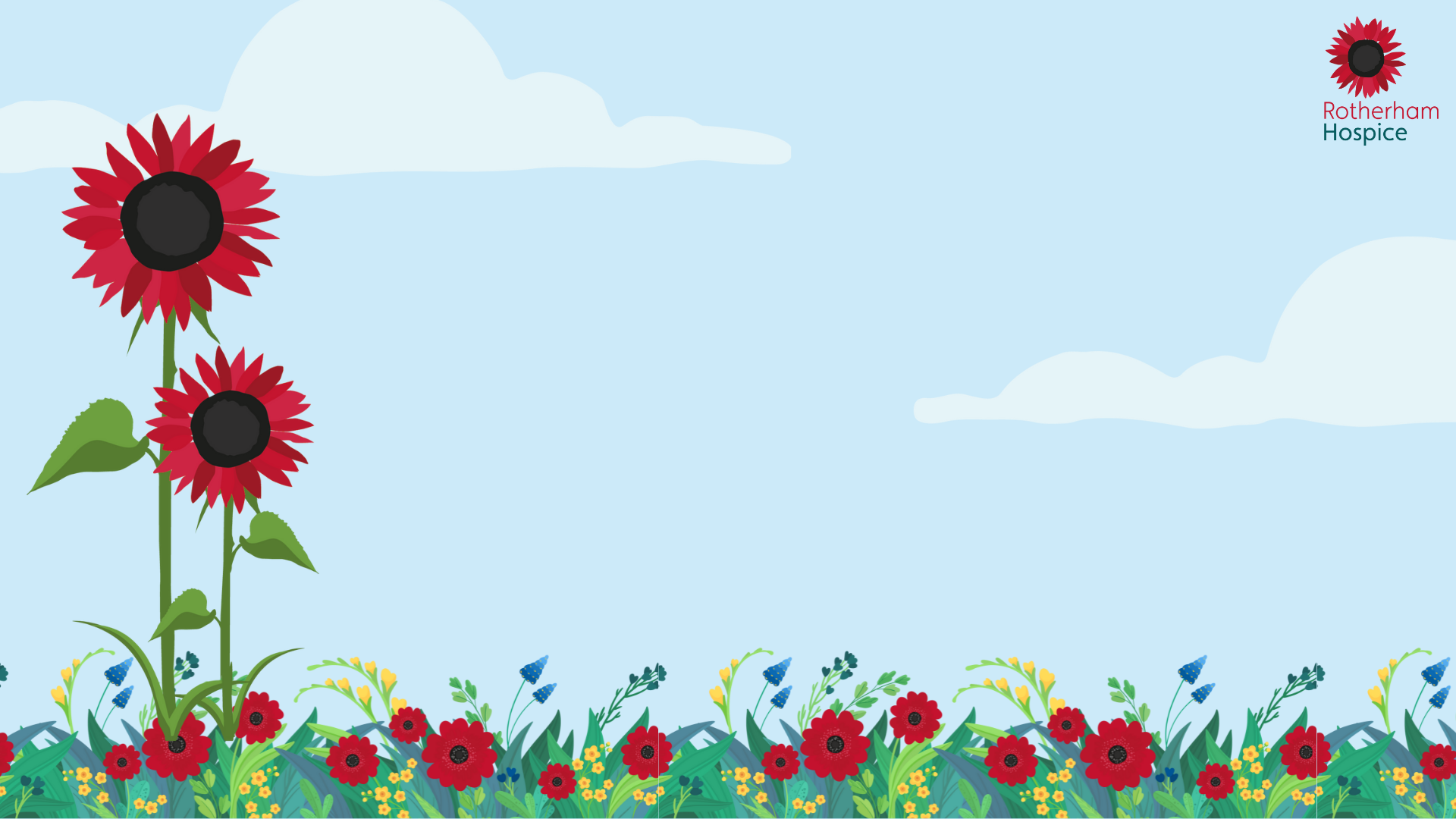 Rotherham Hospice
Jayne Lowe
[Speaker Notes: Quiz next on Handout – discussion about this]
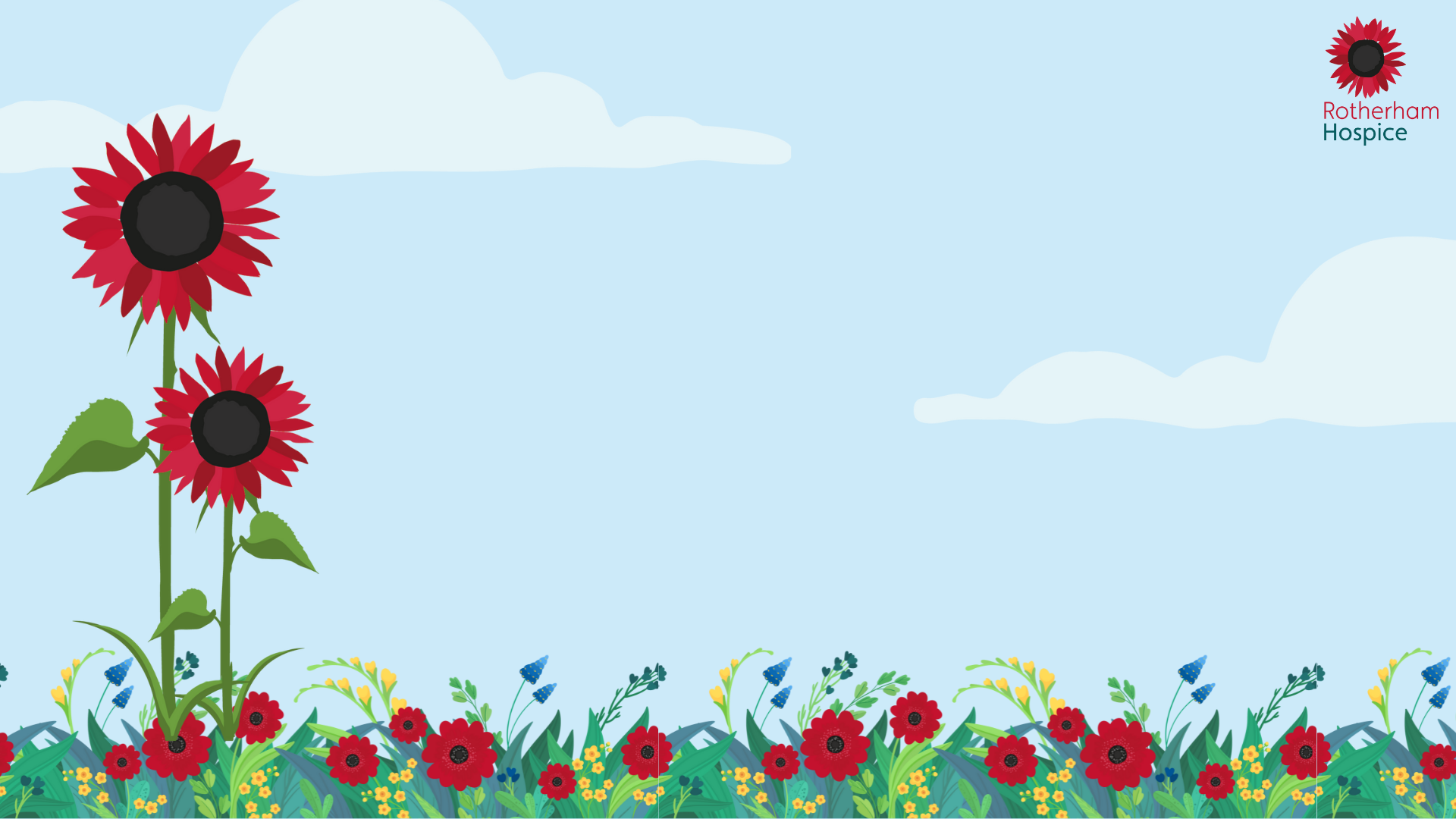 About me
[Speaker Notes: Quiz next on Handout – discussion about this]
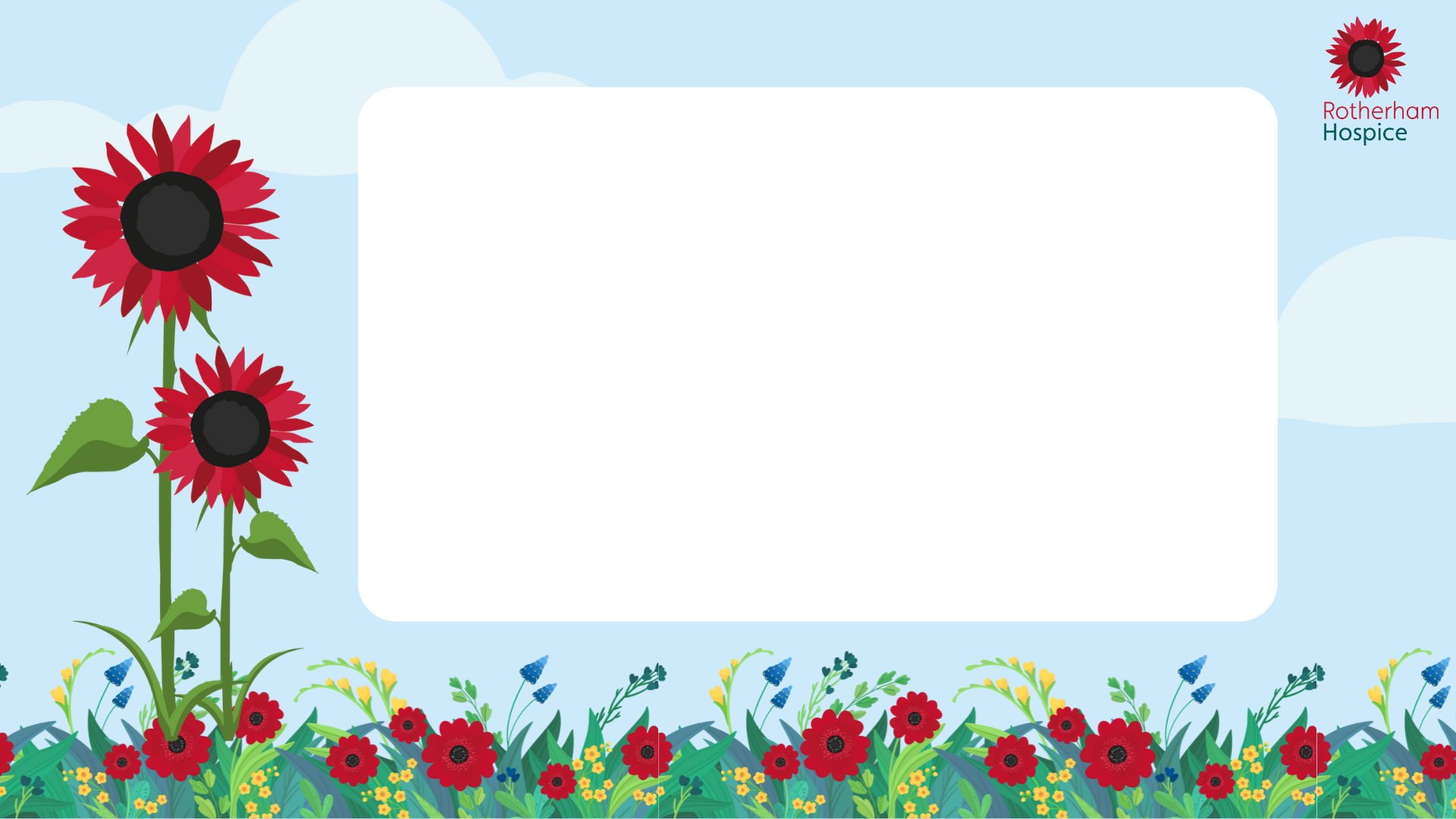 I have 24 years of Nursing experience, caring for a diverse range of patients in a number of different roles – over 6 of these in leadership roles within the Emergency Department, Palliative Care Unit and Acute and Same Day Emergency Care.
My previous Roles are Clinical Support Worker, Ward Clerk and Clinical Technician in Acute Medicine & Plastics and Burns. Staff Nurse and Sister in an Emergency Department, Ward Manager on a Palliative care unit and Matron in Acute Medicine 
I have been in my Role at Rotherham Hospice since July as Deputy Director of Clinical Services
[Speaker Notes: Quiz next on Handout – discussion about this]
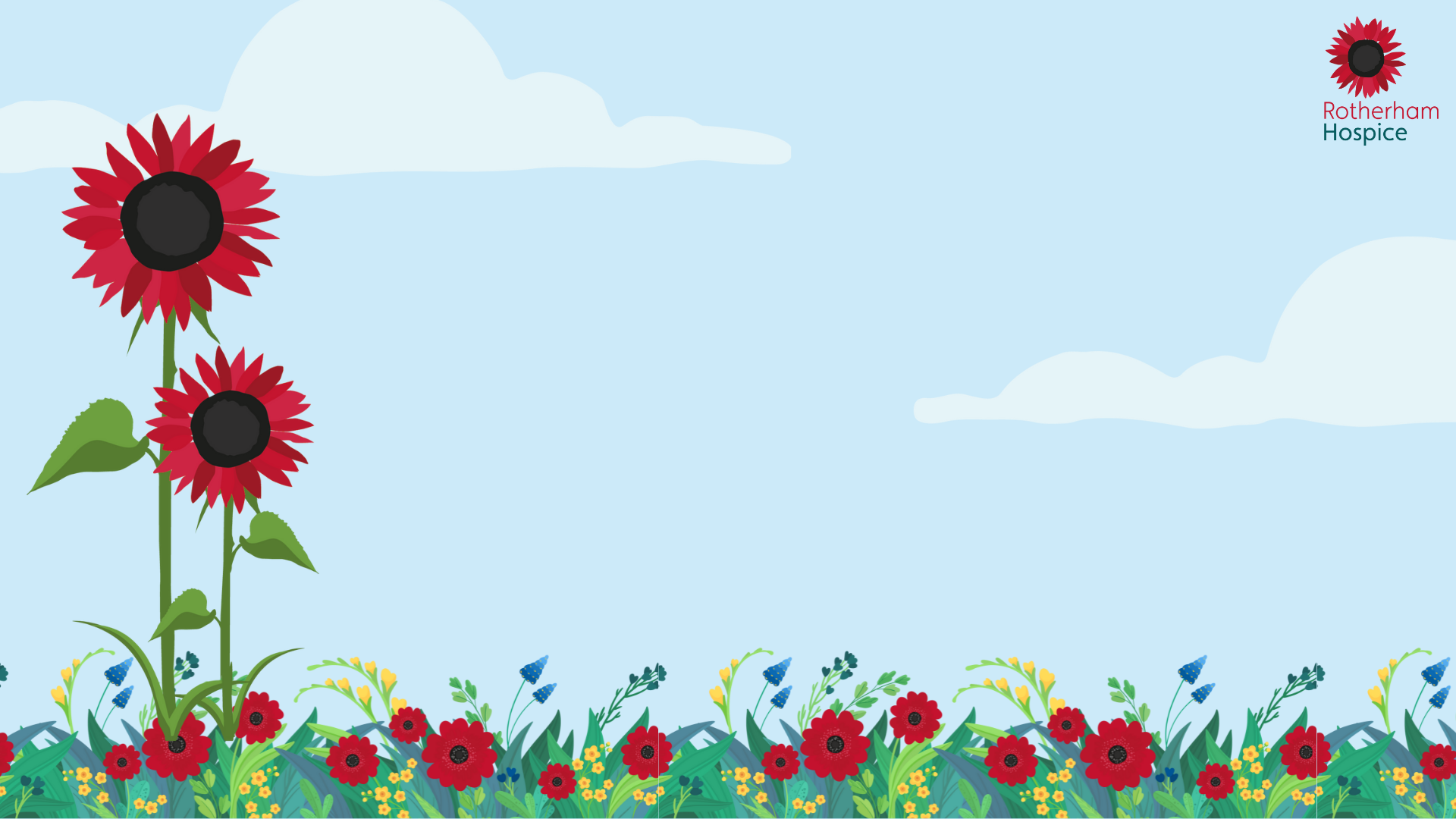 Impatient Unit
[Speaker Notes: Quiz next on Handout – discussion about this]
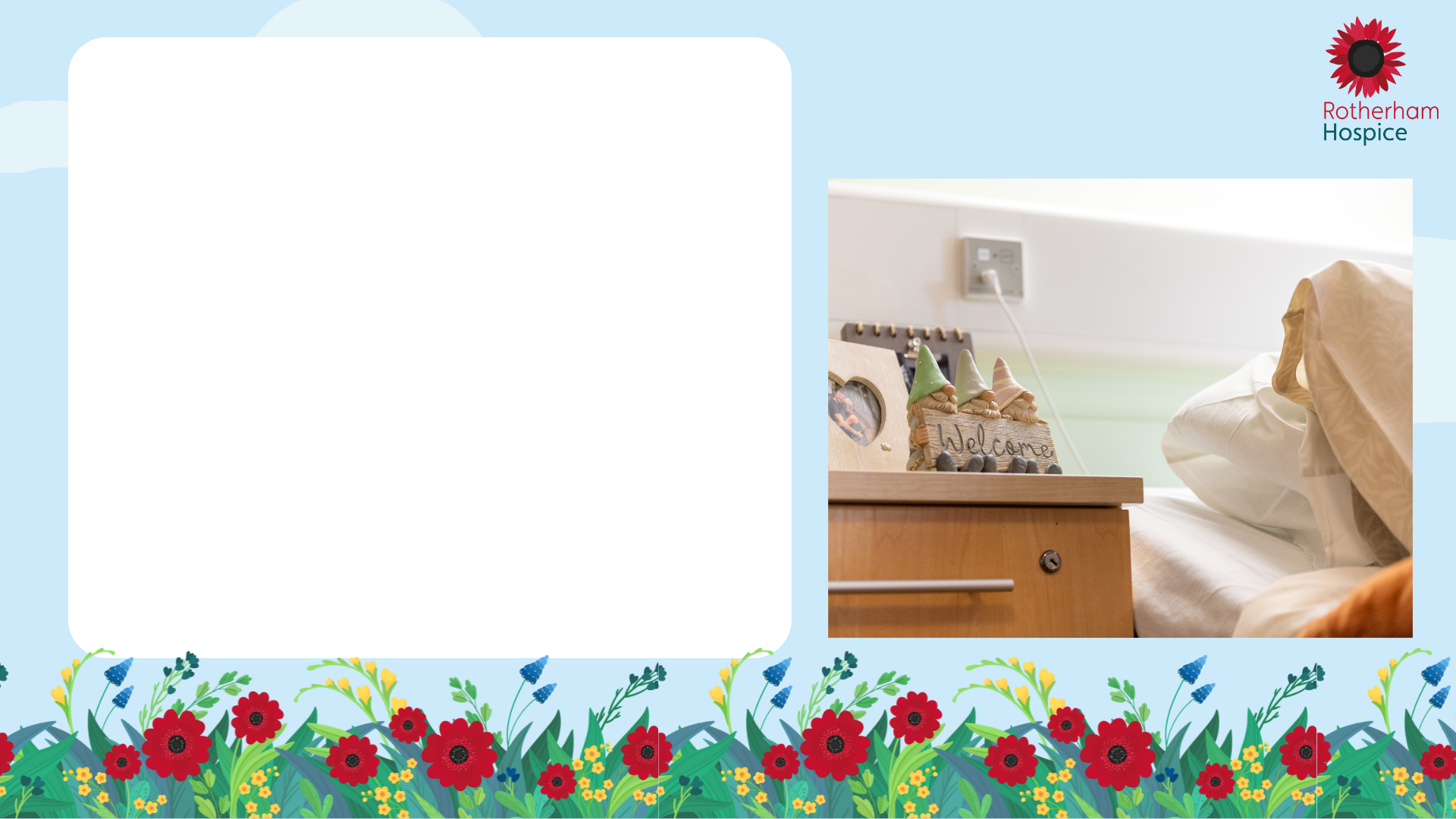 Our purpose-built, 14 bed Inpatient Unit offers expert care and attention 24 hours a day, 7 days a week. While our services are provided free of charge to patients and their families, we are an independent charity, and not NHS funded.
All 14 single rooms have ensuite facilities in the Hospice which have been furnished and equipped to an extremely high standard. This allows our patients to receive care within a homely setting where the focus is placed on the patient, not the illness.
[Speaker Notes: Quiz next on Handout – discussion about this]
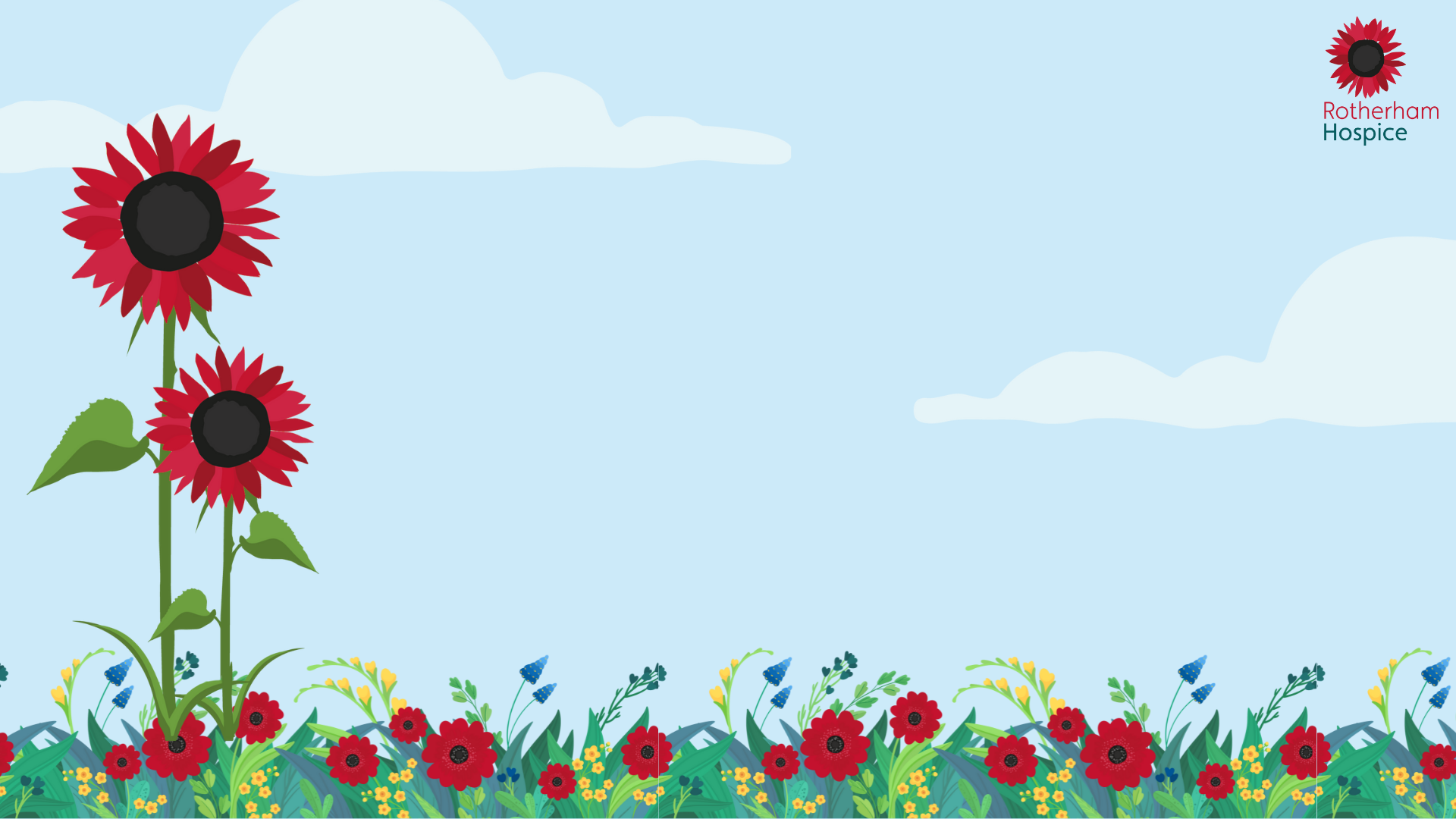 Community Team
[Speaker Notes: Quiz next on Handout – discussion about this]
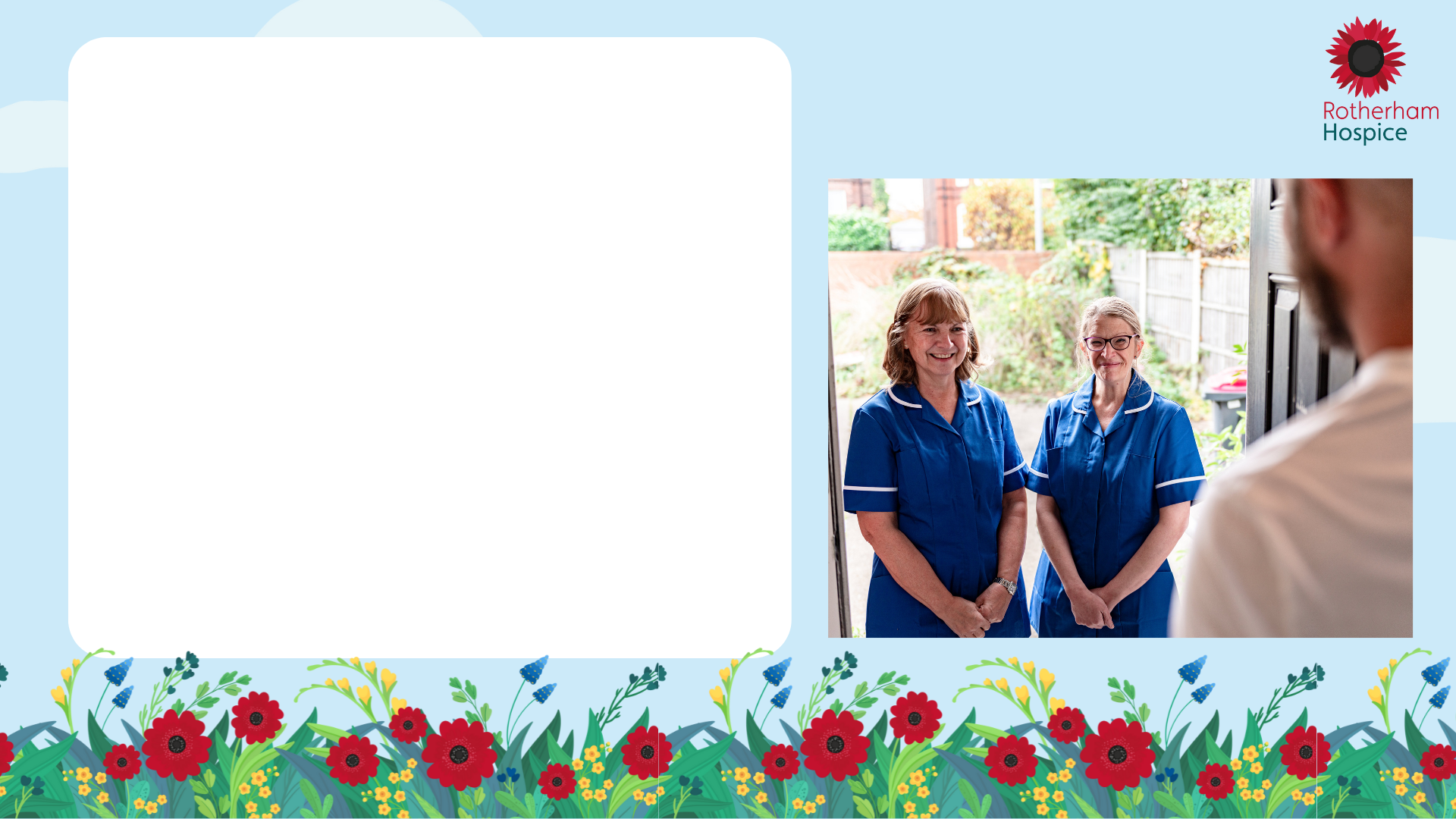 Rotherham Hospice community team aims to support patients in their usual place of residence. This can be their home, care home, or family members’ home. The team is made up of Clinical Nurse Specialists, Palliative Care Nurses, Healthcare Support Workers, Physiotherapists, Occupational therapists, and volunteers. The hospice community team work alongside other community services, such as GPs, District Nurses, and other agencies, to best support a patient and those important to them.
The Hospice at Home team provide a responsive service to patients in Rotherham. Providing symptom management, support for future planning and end of life care. The team has a 24/7 advice-line for patients, families and professionals, to access advice and discuss visits.
[Speaker Notes: Quiz next on Handout – discussion about this]
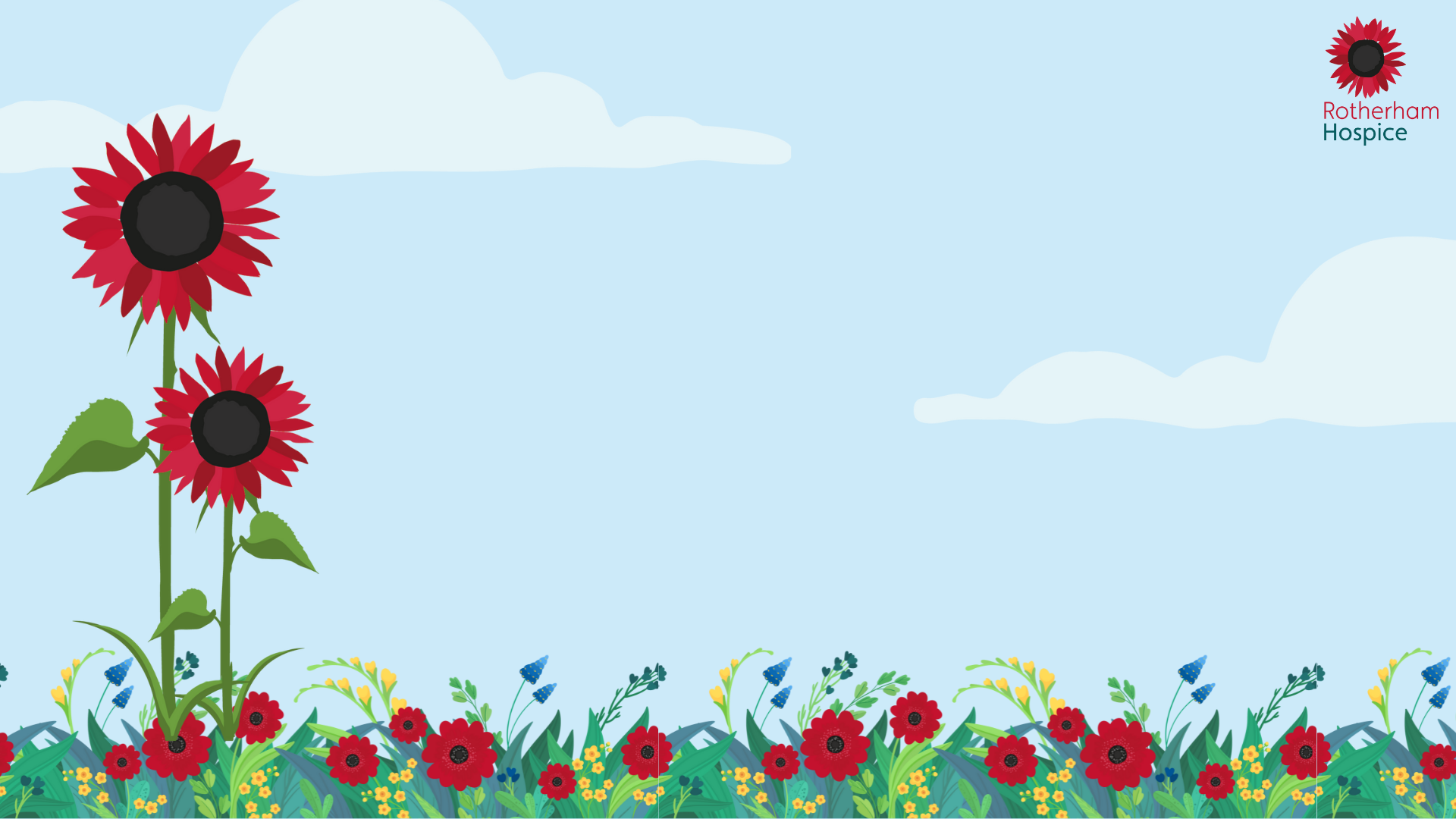 Day Hospice
[Speaker Notes: Quiz next on Handout – discussion about this]
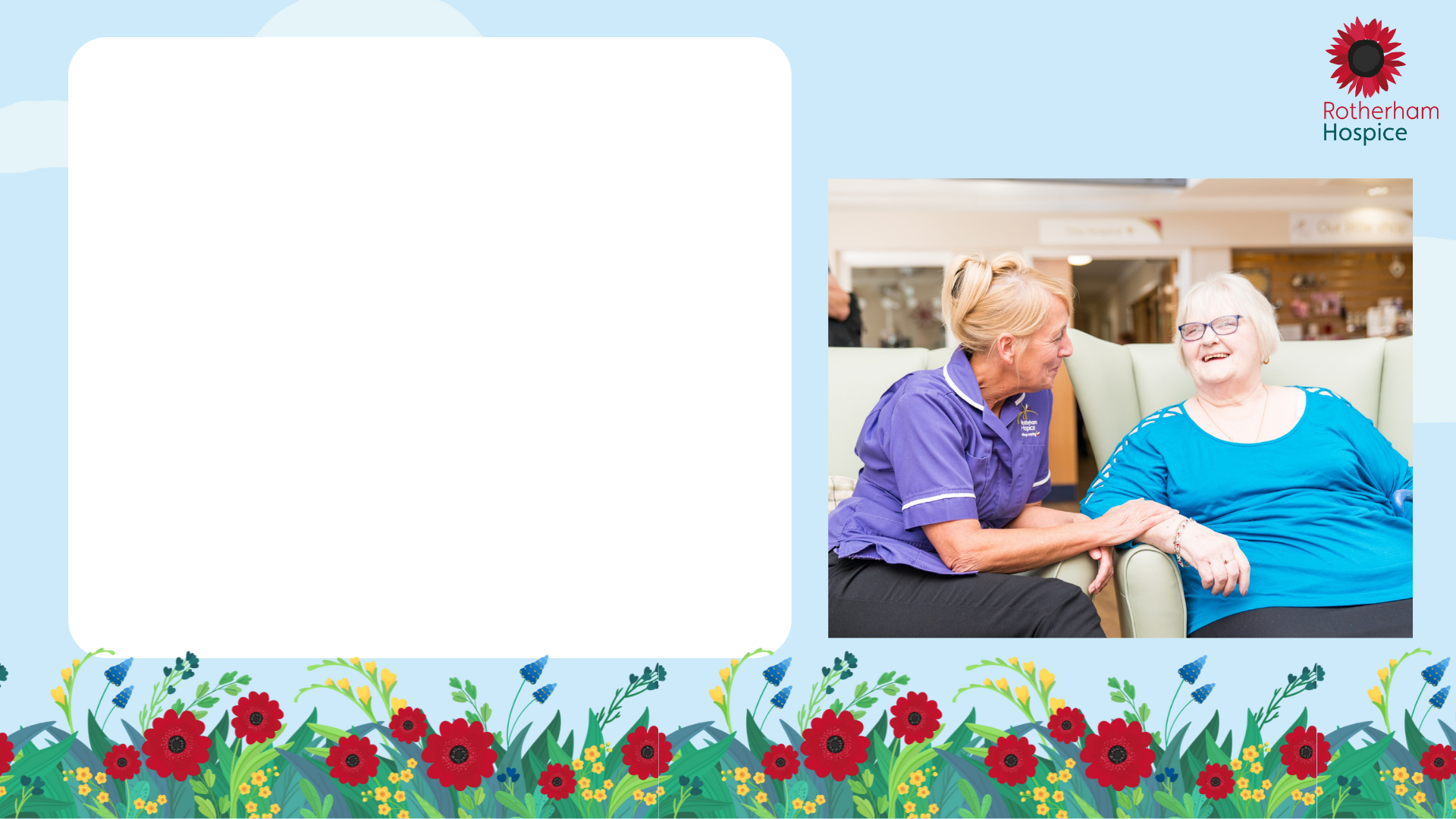 Managing symptoms such as pain, sickness and fatigue
Adapting to difficult situations, address anxiety or emotional support
Offer advice regarding practical and financial issues
Support in planning for the future
Emotional and psychological support
Access to complementary therapies and hairdressing
Opportunity to take part in creative and social activity
[Speaker Notes: Quiz next on Handout – discussion about this]
Q&A
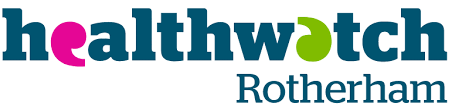 24
Hannah Dutton - The Purple Butterfly Service
Q&A
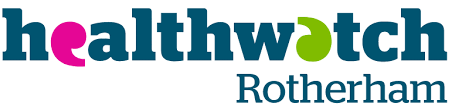 26
Jules and Chris - Broadacres Care home
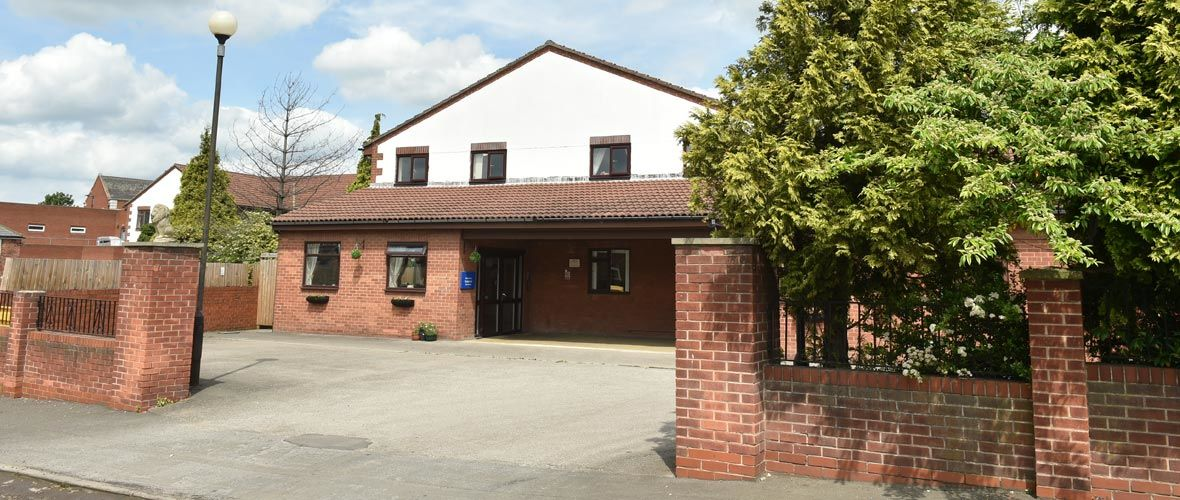 Q&A
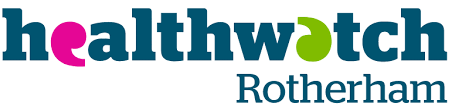 28
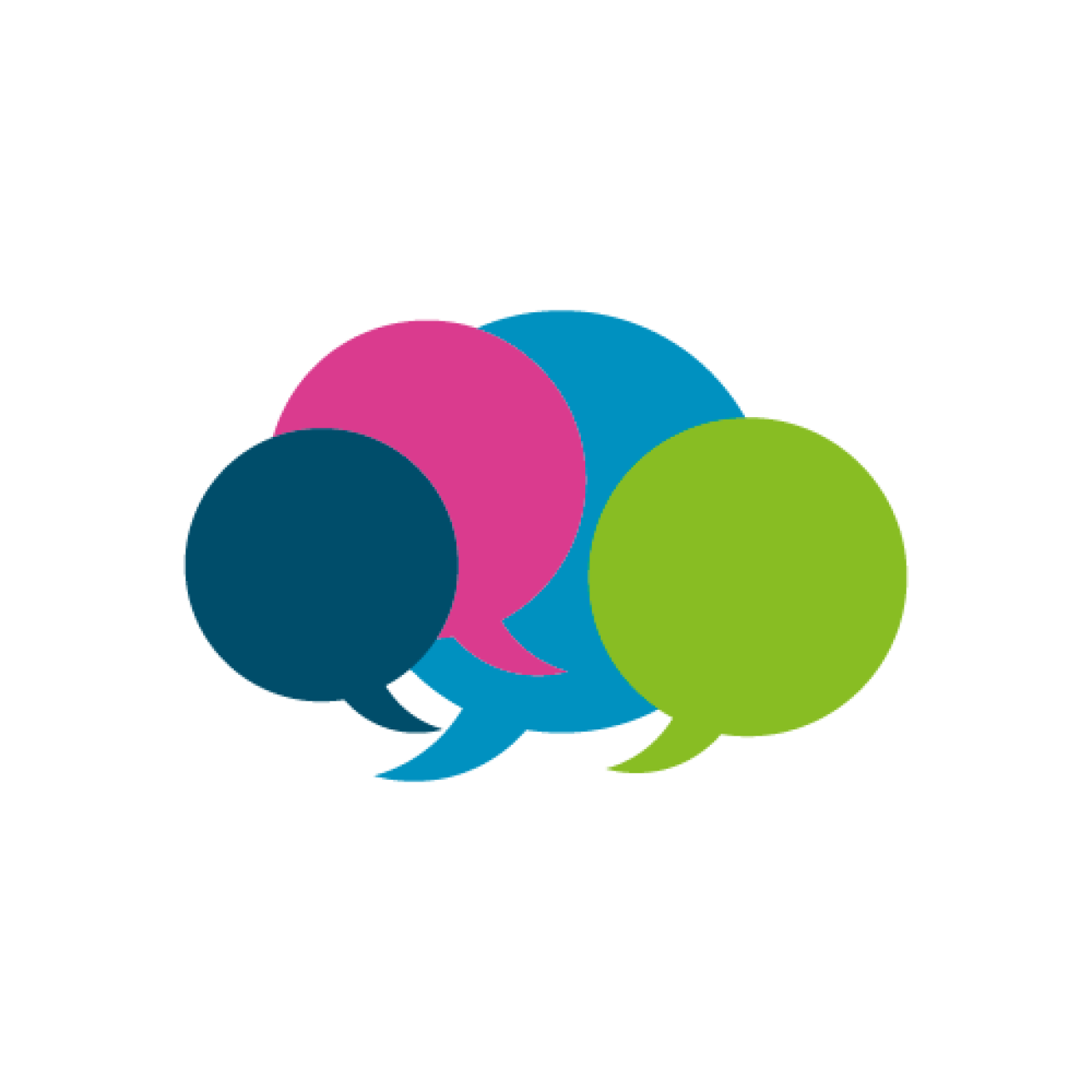 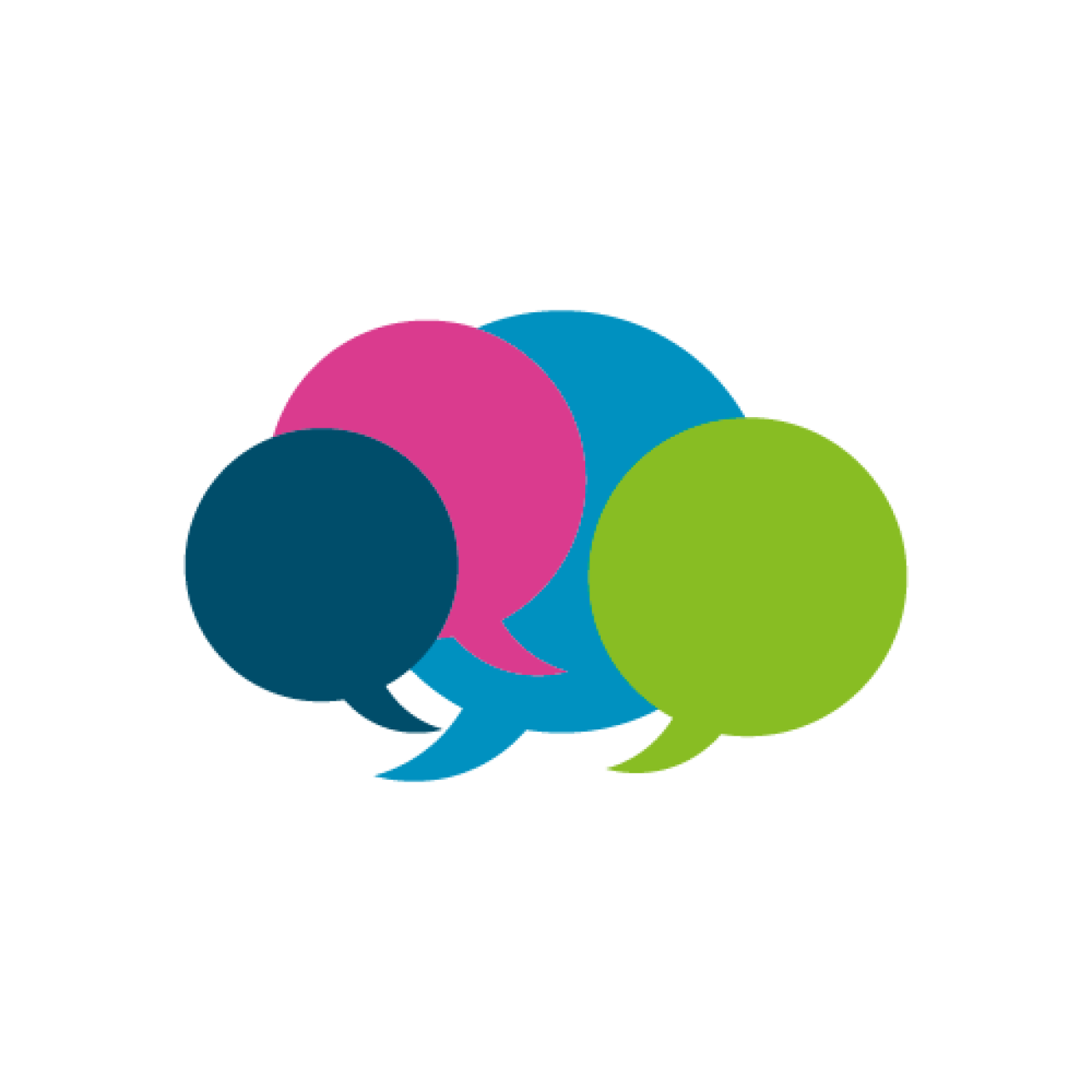 Feedback survey:
We would really appreciate some feedback from these ‘Let’s Talk’ sessions, so we can constantly improve.

Please take 5 minutes to fill out this short survey. All feedback will be anonymous. Thank you.

Survey link:

https://forms.gle/toE8Nr2mXMKJwPxv7
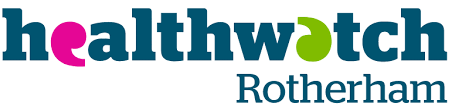 [Speaker Notes: https://forms.gle/toE8Nr2mXMKJwPxv7 - survey link]
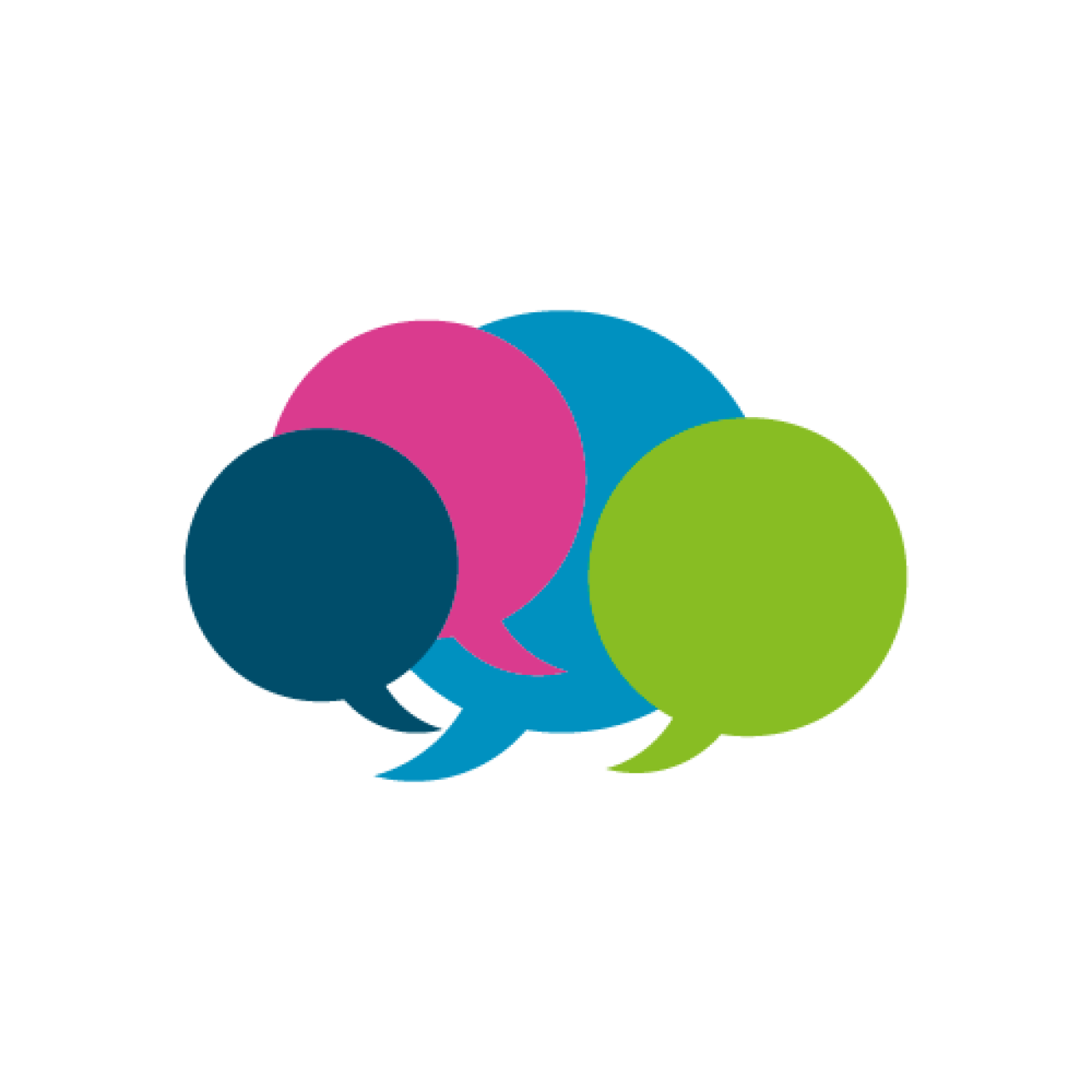 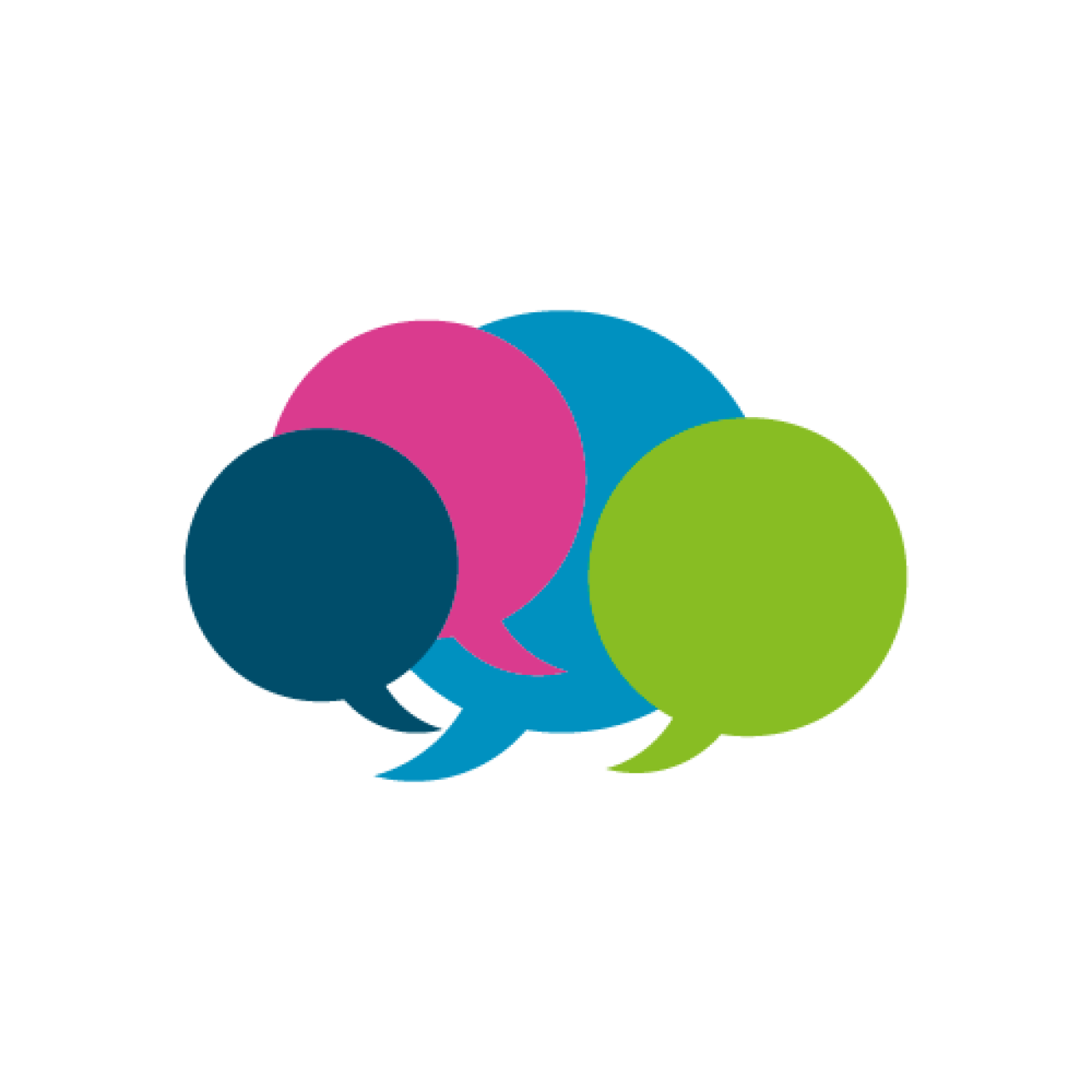 Upcoming Let’s Talk Event:
‘Let’s Talk… Loneliness’

Open to both the public and professionals
Wednesday 14th December :11am-12pm via Zoom
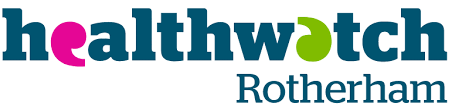 30